Today we will share the beginning of the story.
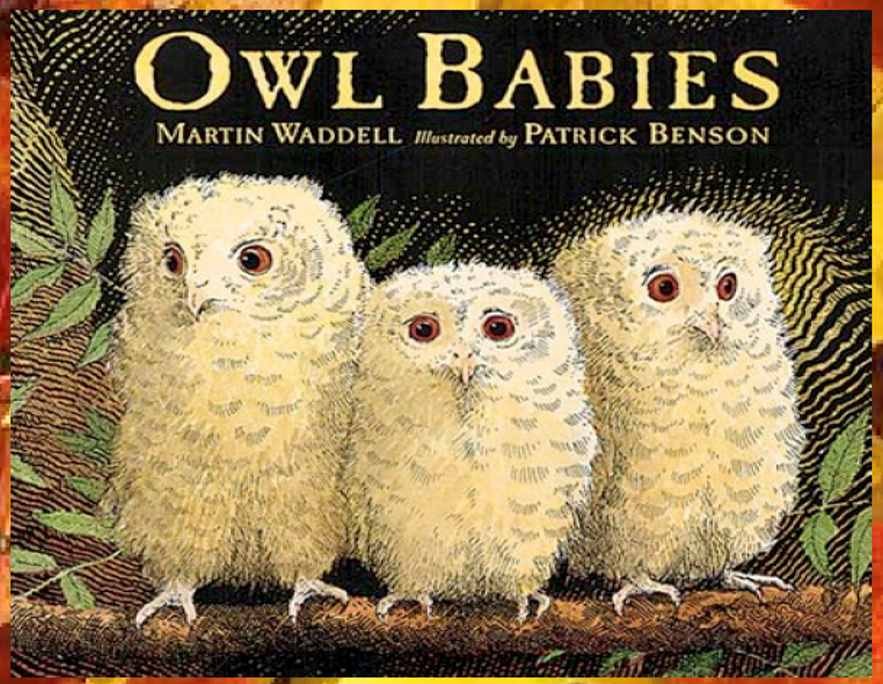 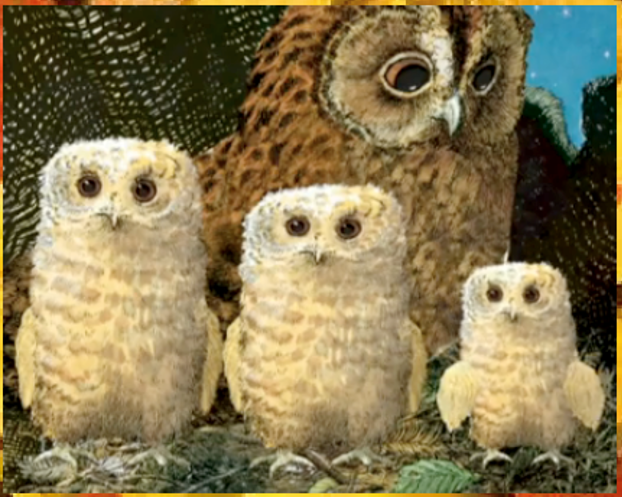 Once there were three owls, Sarah, Percy and Bill. They lived in a whole in the trunk of a tree with their Owl Mother.
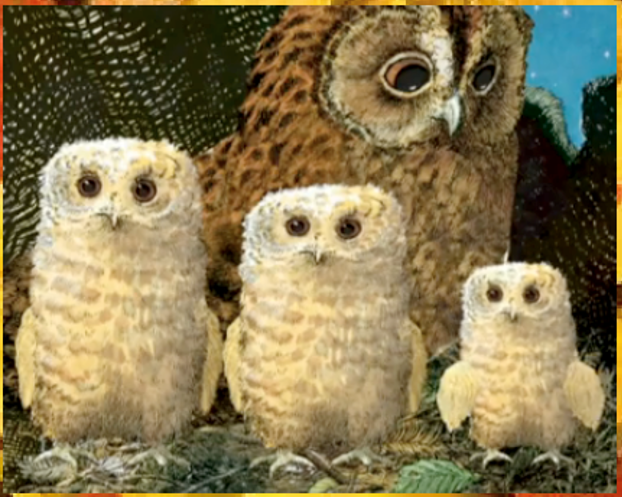 Look at the different sizes  of the owl babies.  Who do you think is the smallest?
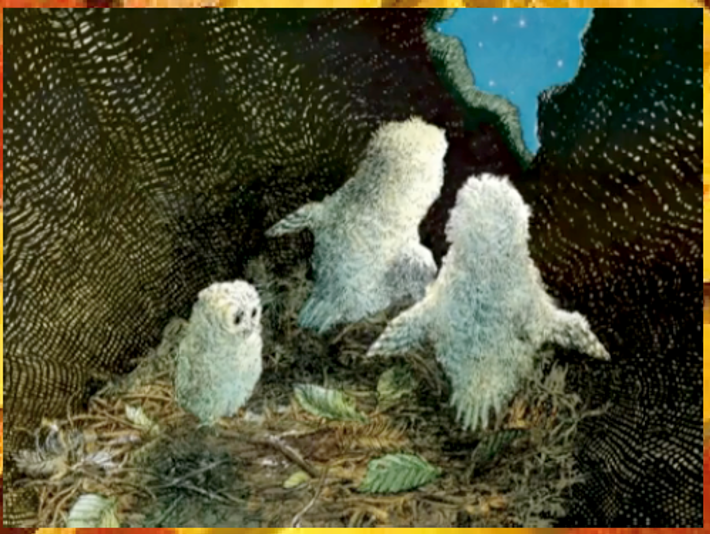 One night they woke up and their Owl Mother was gone!
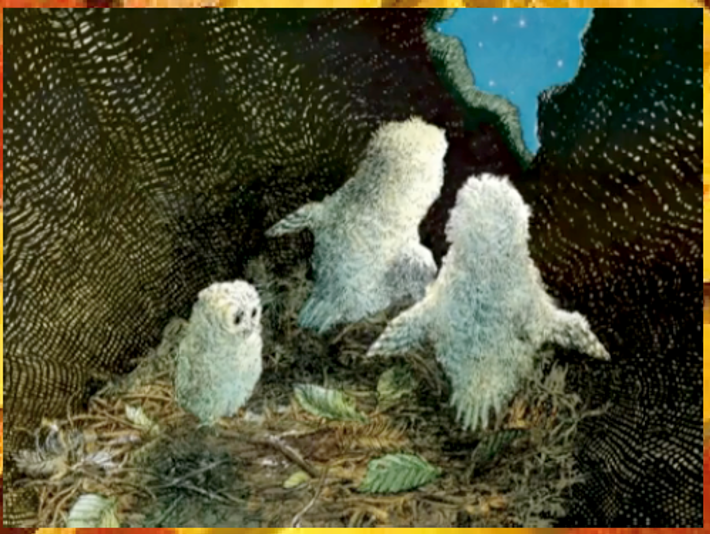 How do you think they are feeling?The smallest owl looks sad.
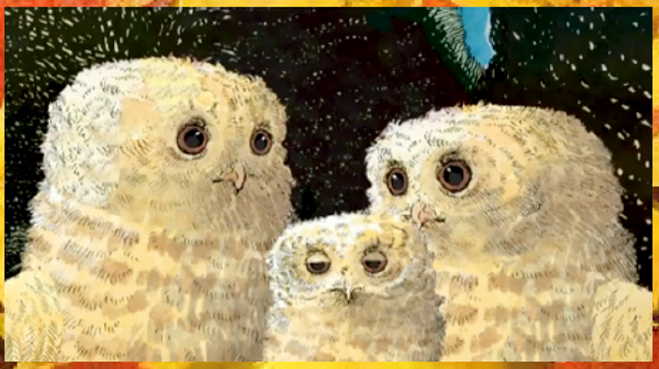 “Where’s Mummy?” asked Sarah. “Oh my goodness!” said Percy. “I want my Mummy!” said Bill. But their Owl Mummy didn’t come . . .
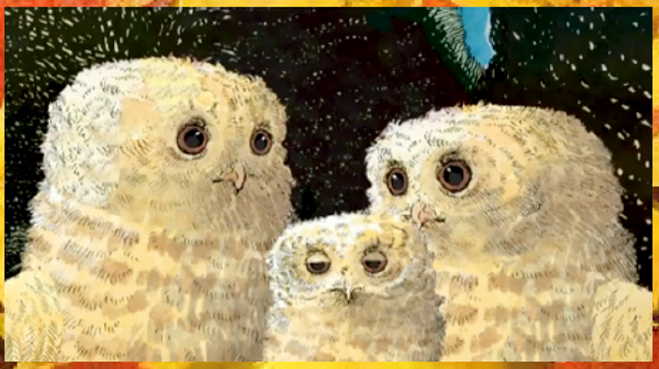 Where could Owl Mother have gone?Do you think she will come back?